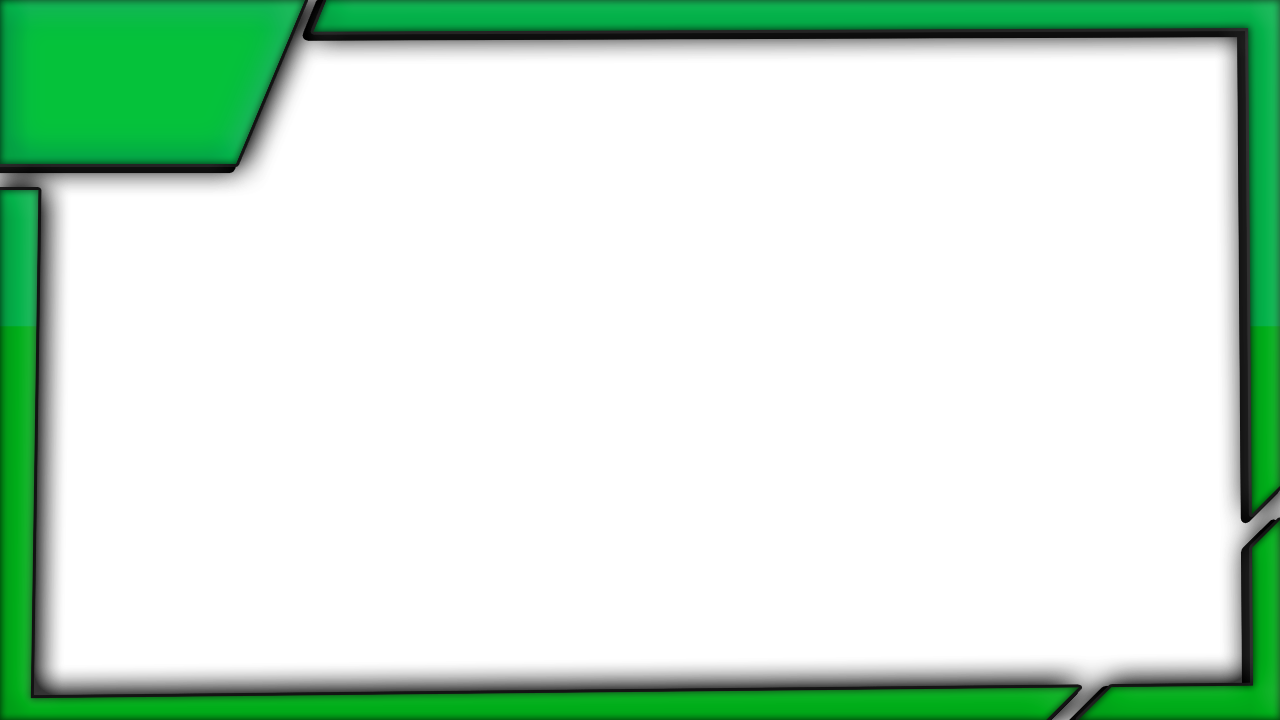 Муниципальное бюджетное дошкольное образовательное учреждение
 «Центр развития ребенка – детский сад №5 «Сказка» ( МБДОУ ЦРР № 5)
« Забота о здоровье — это важнейший труд воспитателя.
От жизнерадостности, бодрости детей зависит их
духовная жизнь, мировоззрение, умственное развитие,
прочность знаний, вера в свои силы»

                                                                    В. А. Сухомлинский
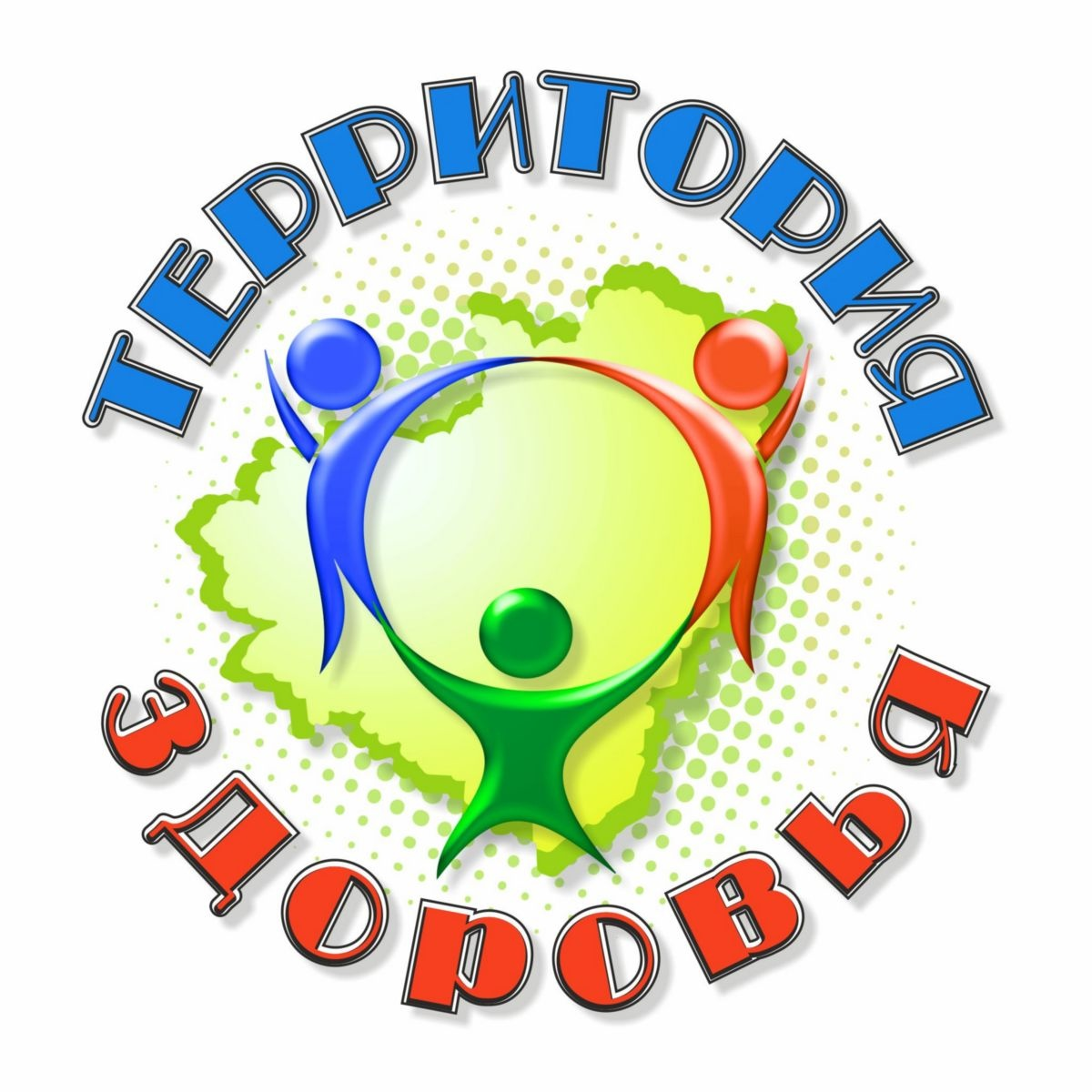 Использование педагогами МБДОУ ЦРР №5 современных технологий здоровьесбережения в режимных моментах
2021год
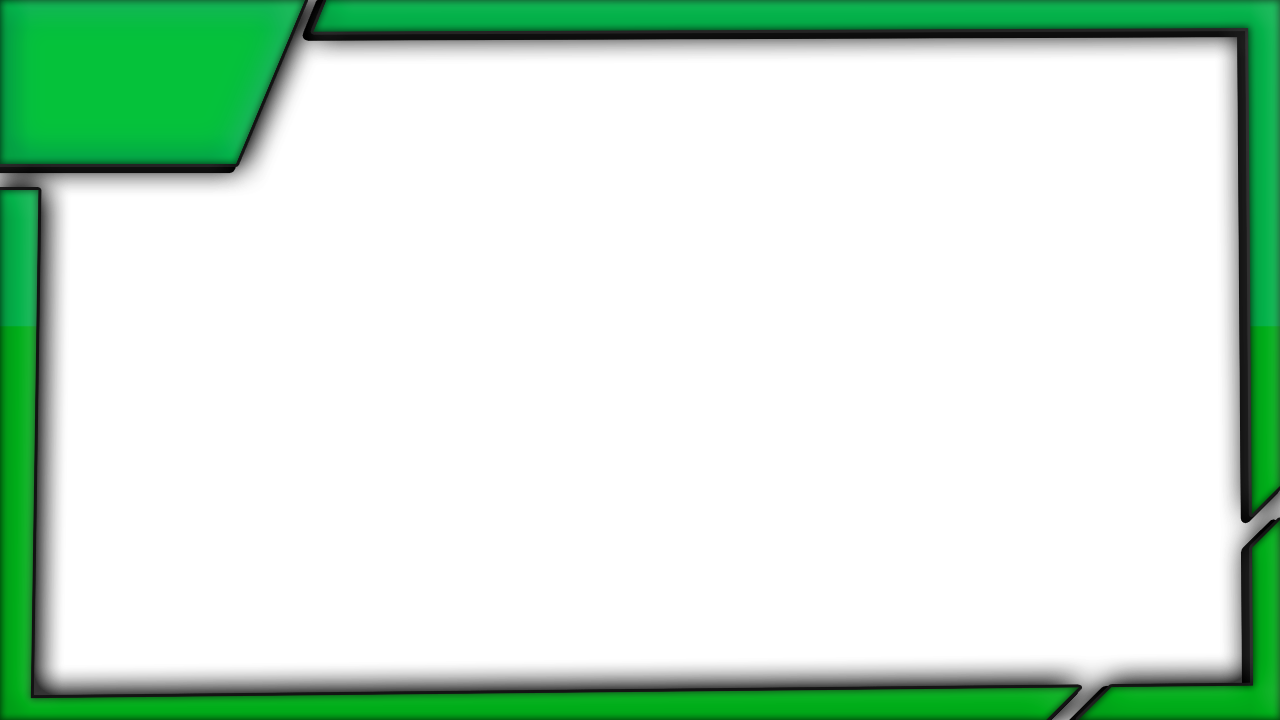 Здоровьесберегающая технология - это система мер, включающая взаимосвязь и взаимодействие всех факторов образовательной среды, направленных на сохранение здоровья ребенка на всех этапах его обучения и развития.
Цель здоровьесберегающих технологий – обеспечить дошкольнику возможность сохранения здоровья, сформировать у него необходимые знания, умения и навыки по здоровому образу жизни, научить использовать полученные знания в повседневной жизни.

Задачи здоровьесбережения:

сохранение здоровья детей и повышение двигательной активности и умственной
работоспособности
создание положительного эмоциональногонастроя и снятие психоэмоционального
напряжения
создание адекватных условий для развития, обучения, оздоровления детей
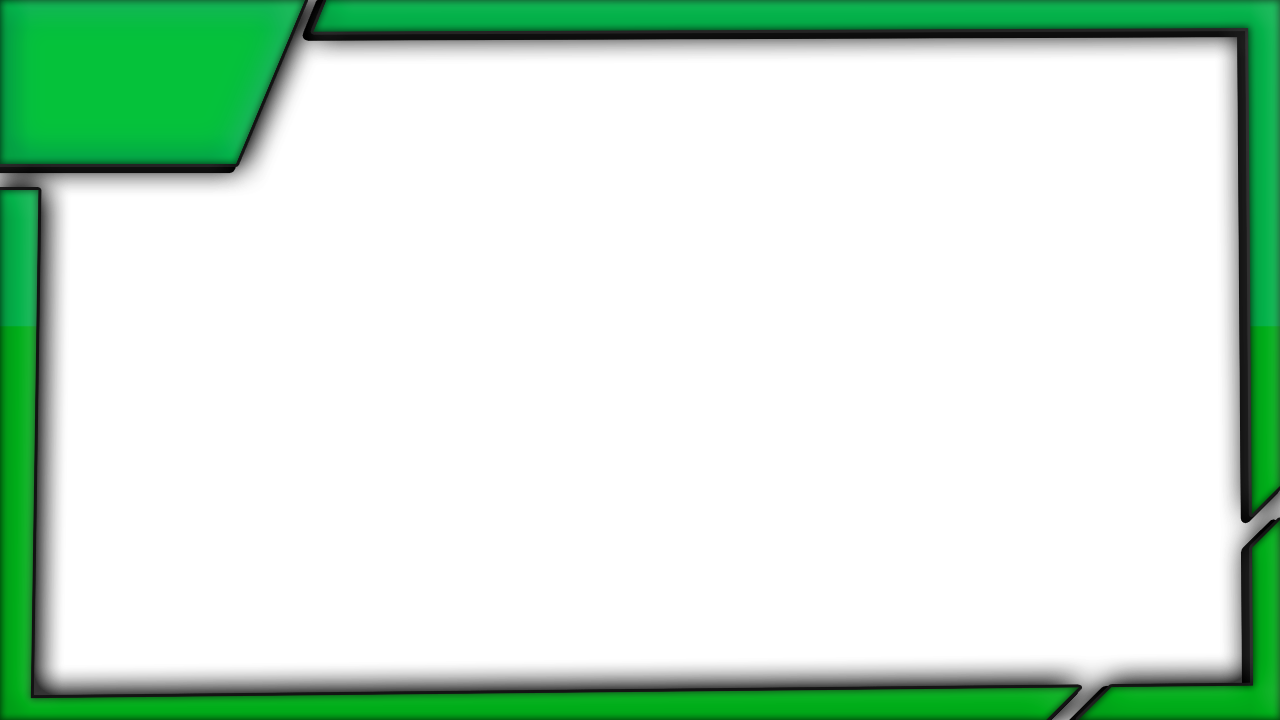 Воспитатель Троцкая Светлана Борисовна
Су-Джок терапия                                                                               - метод точечного воздействия на кисть
Оздоровительный эффект предлагаемого метода основан на том, что на теле человека имеются системы соответствия - участки тела, куда проецируется анатомическое строение человека в уменьшенном виде. Организм и системы соответствия активно взаимодействуют. Малейшая патология в органе отражается в зоне его проекции, а стимуляция этой зоны оказывает нормализующее действие на орган.
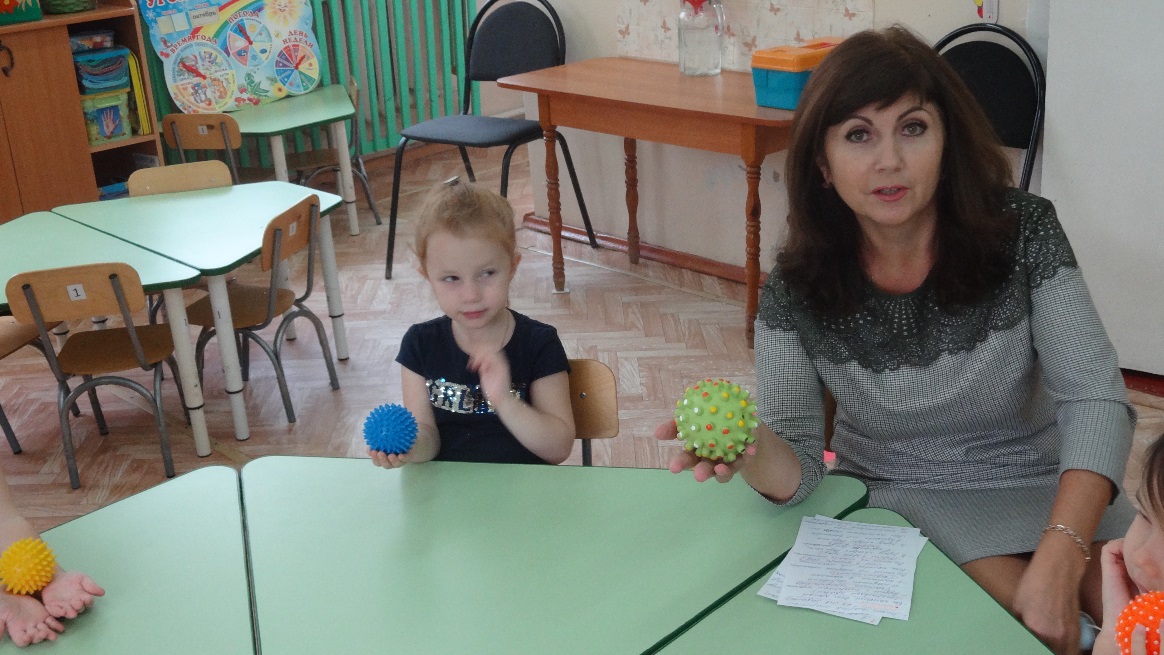 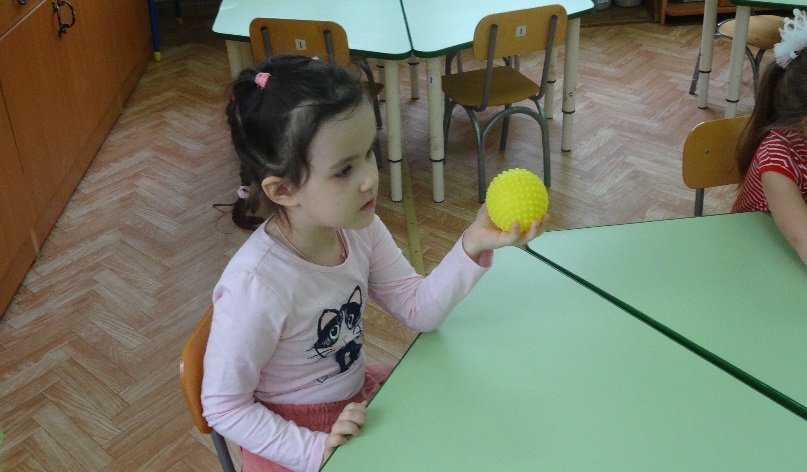 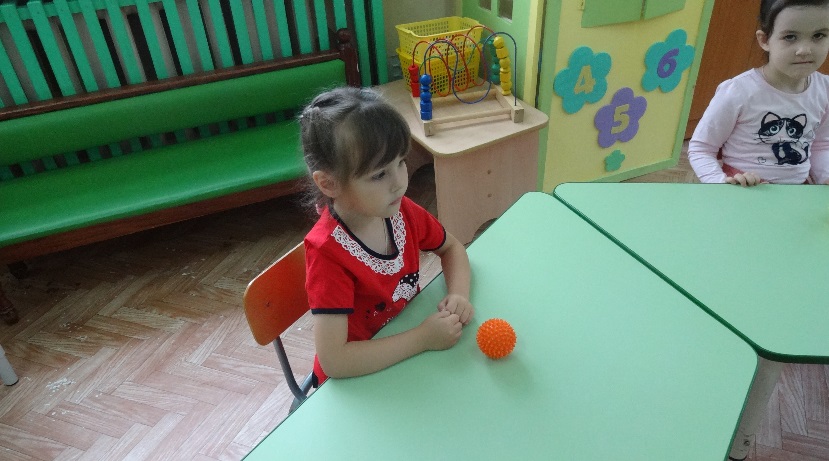 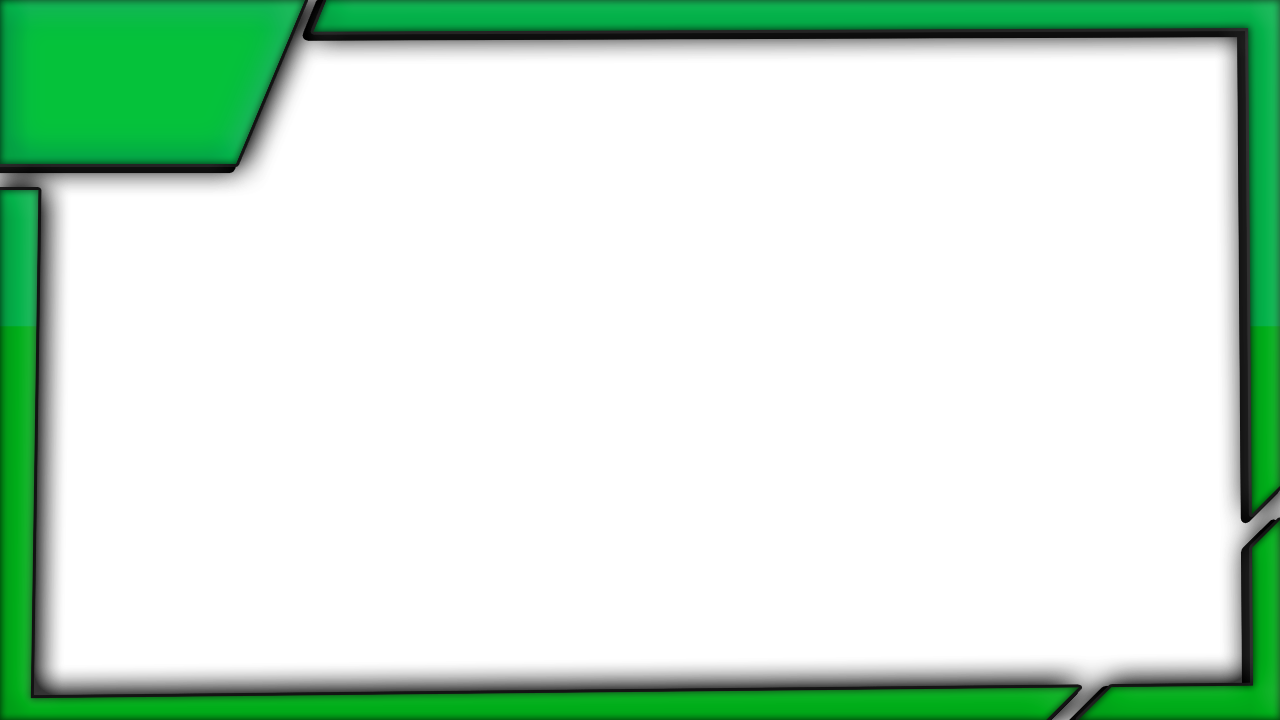 Воспитатель Левкова           Ирина Витальевна
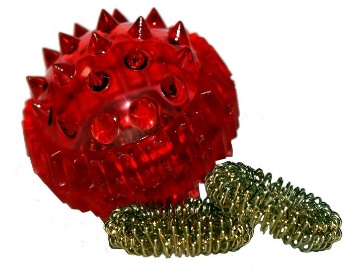 Су-Джок терапия
Классический набор состоит из шарика, покрытого частыми шипами длиной 1,5 мм. Его сжимают в руках, прокатывают ладонями или стопами, чтобы оказать точечное воздействие на рефлекторные зоны. Массажер совершенно безопасен: поранить кожу во время процедуры невозможно – ведь острия иголочек слегка закруглены. А используемый в качестве исходного сырья медицинский пластик исключает риск развития аллергических реакций. Легкий и прочный, этот материал не лопнет и не расколется под воздействием большого веса и интенсивного сдавления. После сеанса детали допустимо помыть и продезинфицировать.
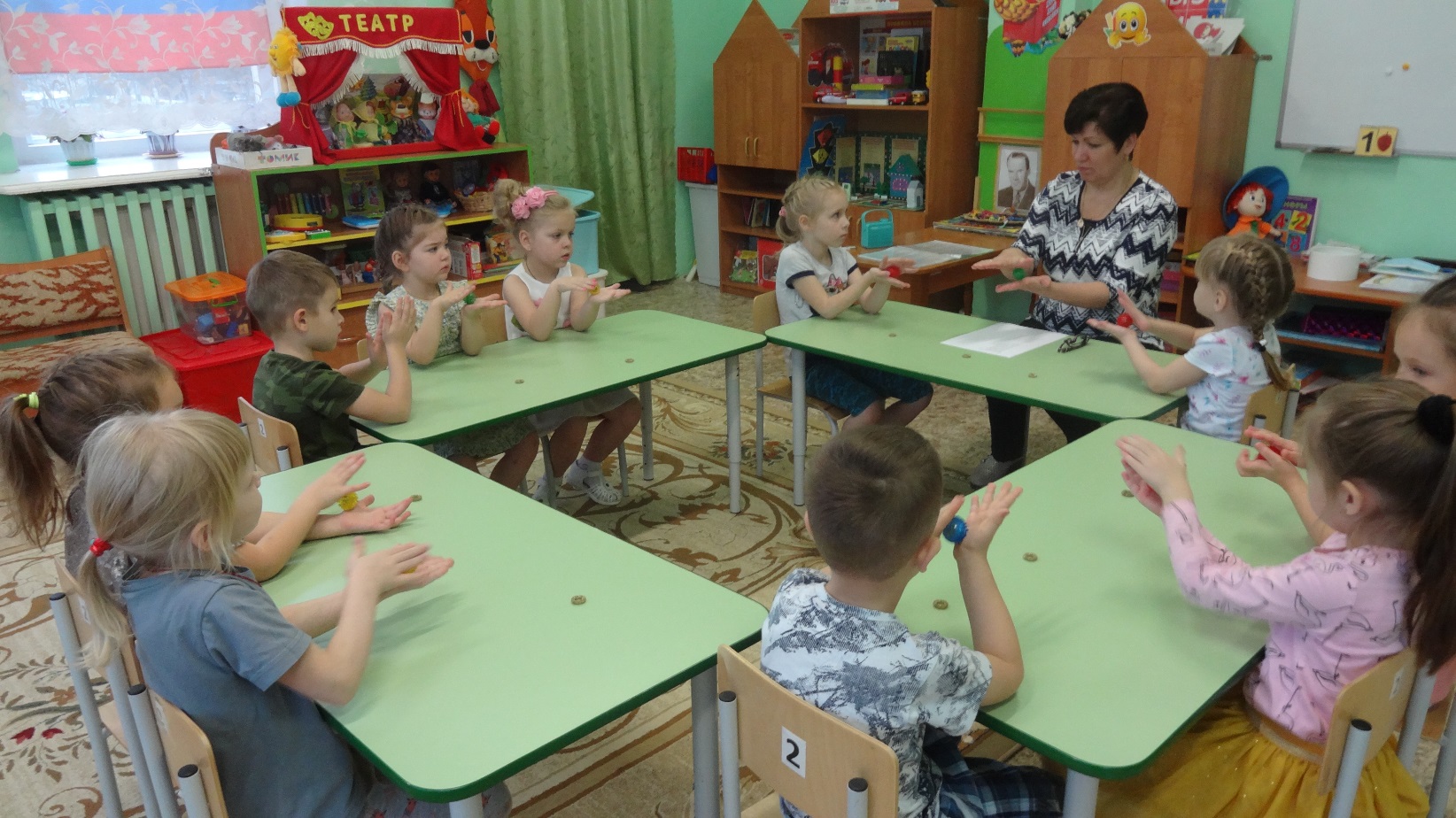 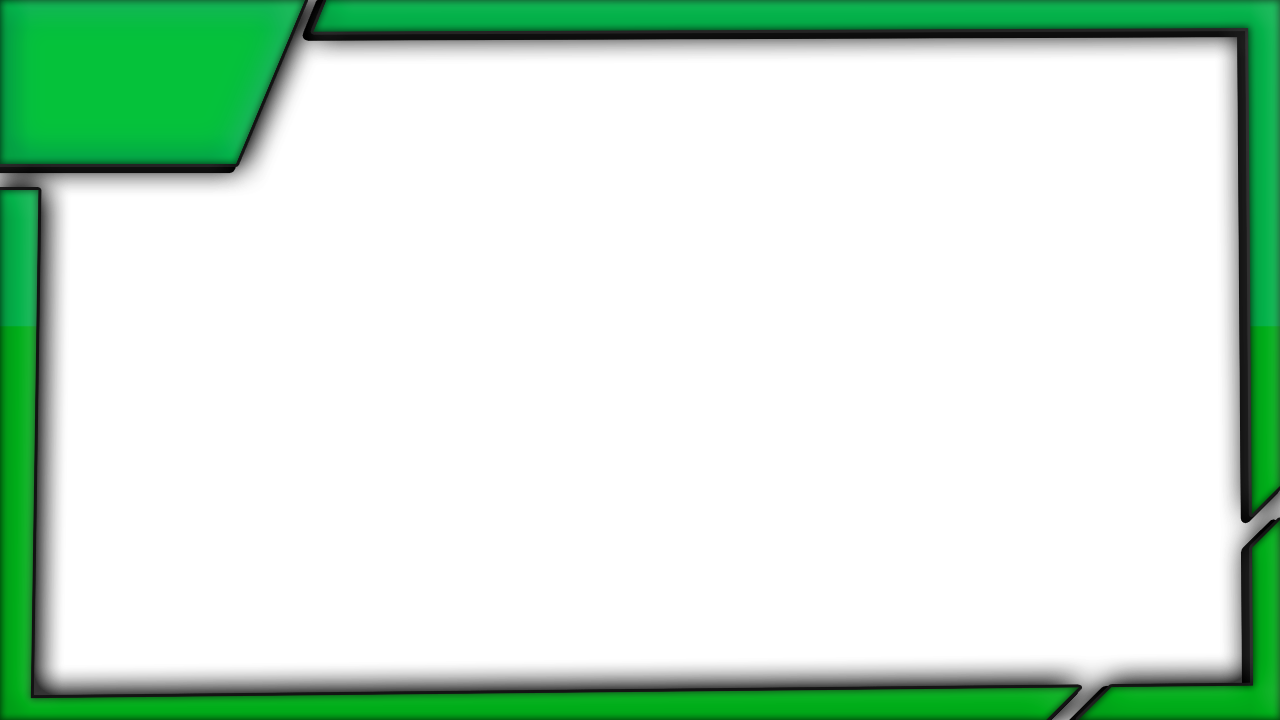 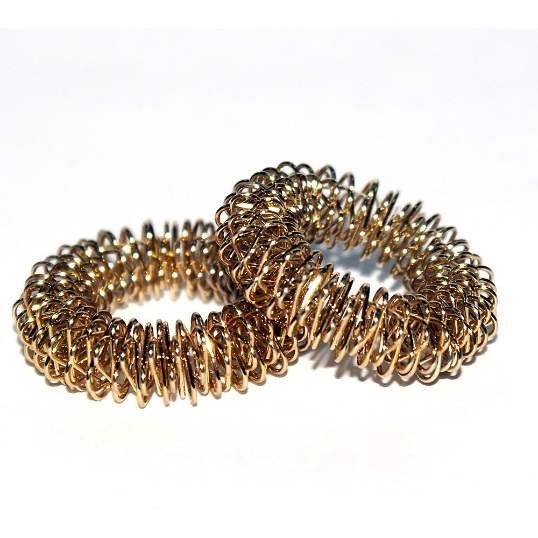 Воспитатель Левкова           Ирина Витальевна
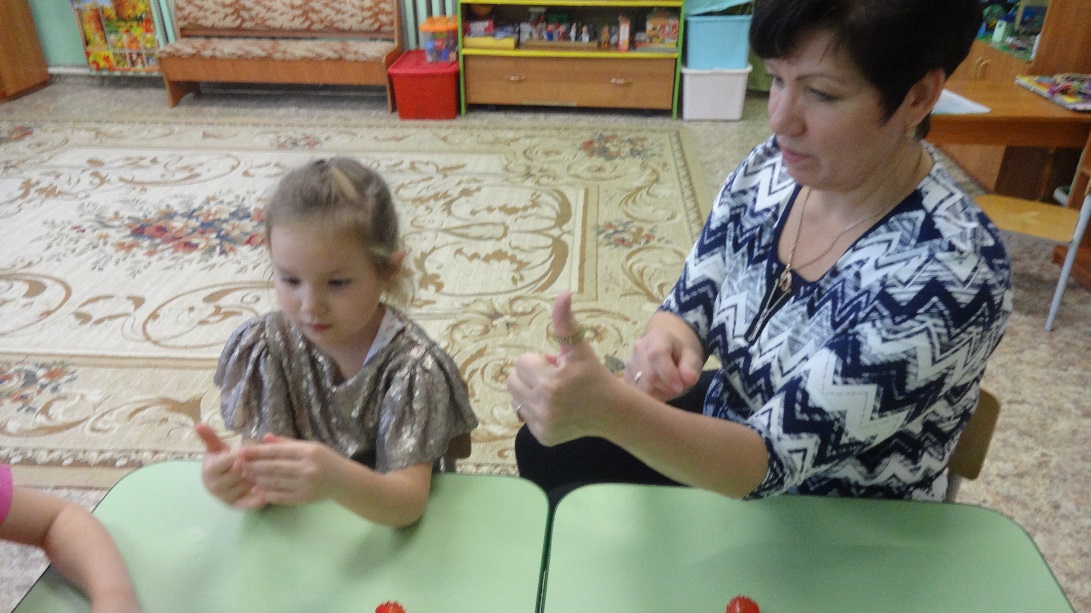 Внутри шарика находятся два эластичных колечка разного размера, изготовленных из прочных пружин. Их надевают на пальцы рук или ног и прокатывают в разном темпе до появления легкого покраснения и ощущения тепла. Таким образом удается массировать точки, расположенные по окружности и отвечающие за работу разных внутренних органов: легких, сердца, желудка, кишечника. Чтобы исключить риск появления отека и развития воспаления, оставлять колечко на пальце не рекомендуется.
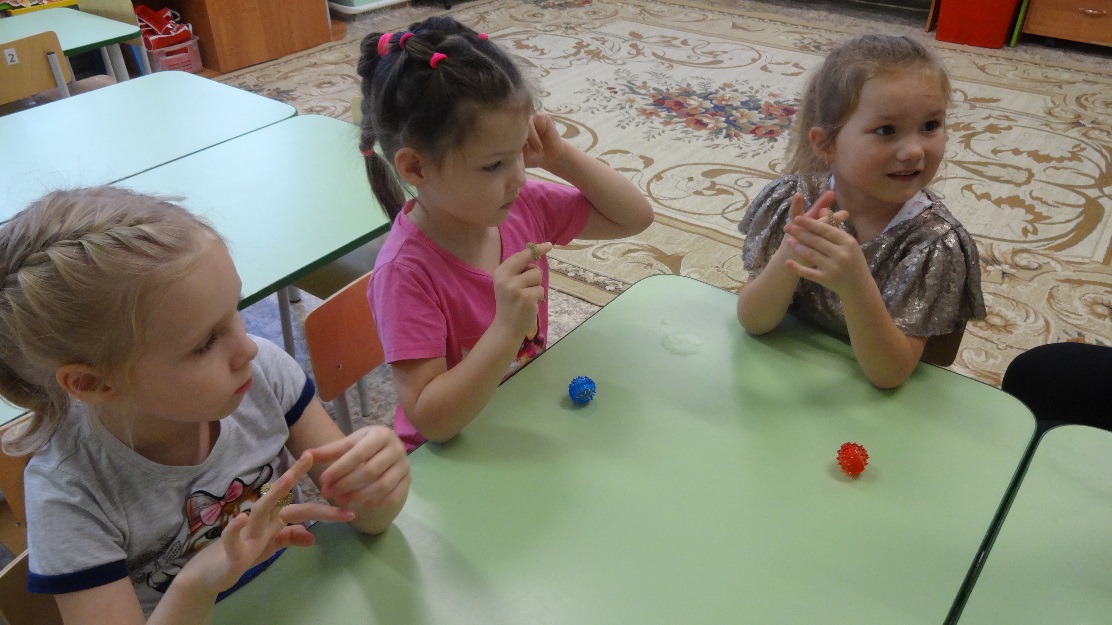 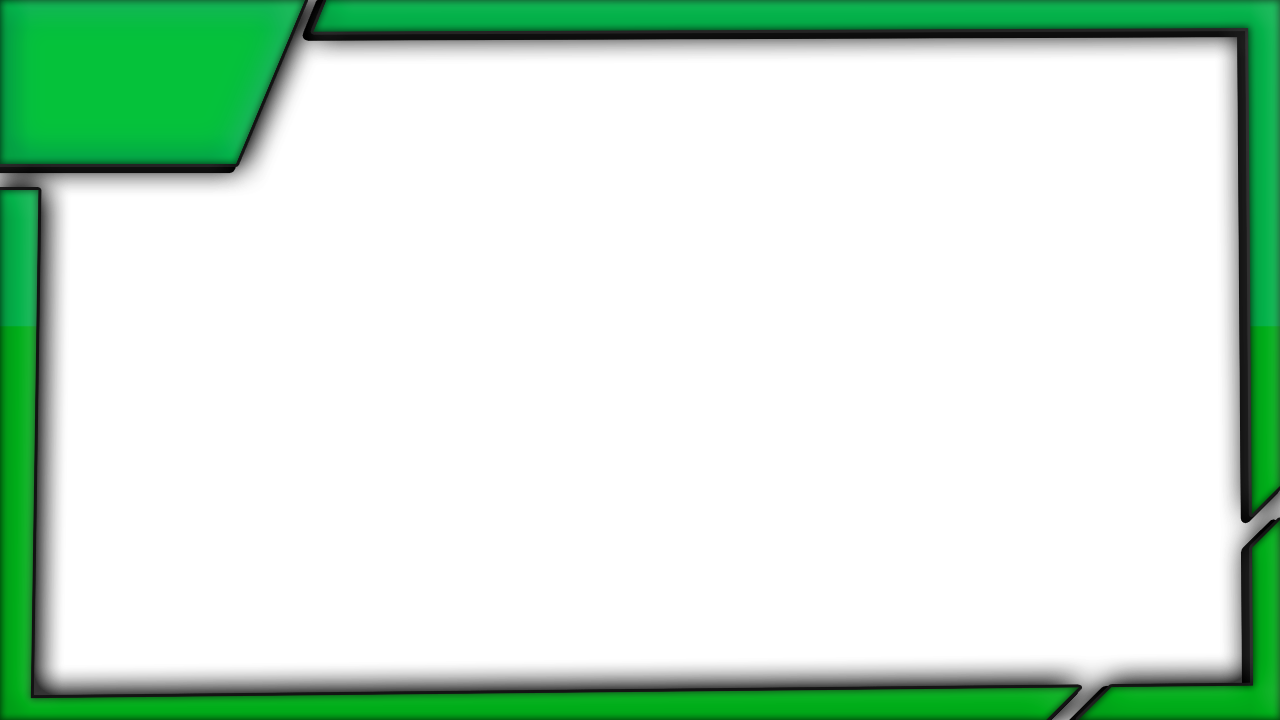 Воспитатель Ерохова                         Ольга Викторовна
Кинезиологические упражнение – это комплекс движений позволяющих активизировать межполушарное воздействие.
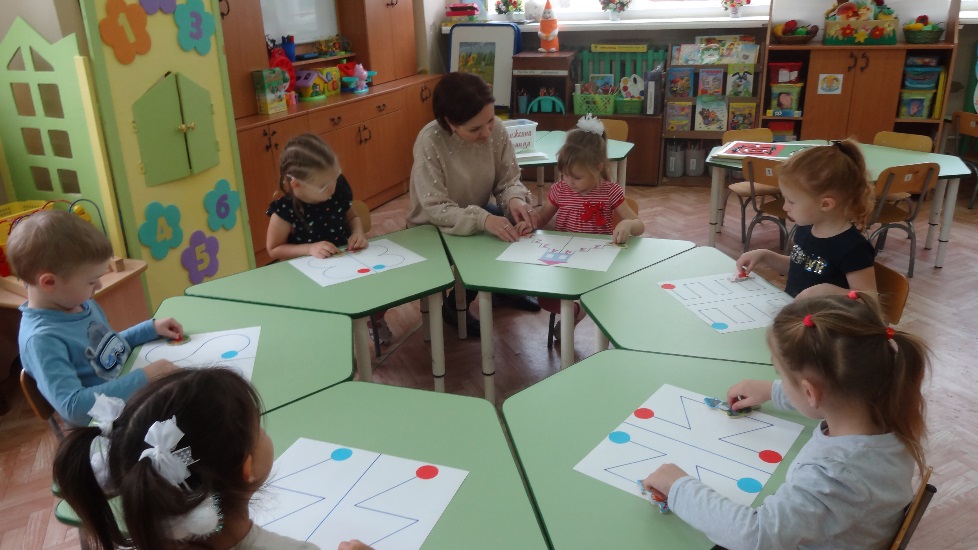 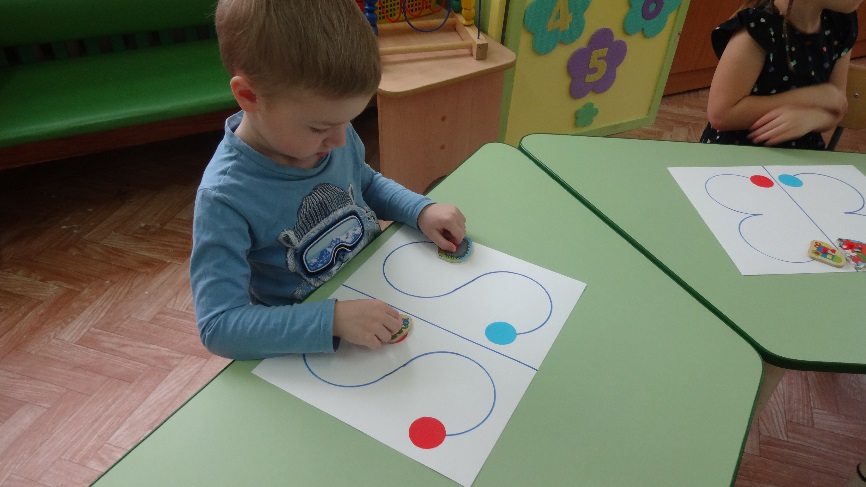 ОСНОВНАЯ ЦЕЛЬ КИНЕЗИОЛОГИИ:       Развитие межполушарного воздействия, способствующее активизации мыслительной деятельности.
ЗАДАЧИ РАЗВИТИЯ МЕЖПОЛУШАРНОЙ СПЕЦАЛИЗАЦИИ:
 синхронизация работы полушарий; развитие мелкой моторики; 
развитие способностей; 
развитие памяти, внимания, речи; развитие мышления.
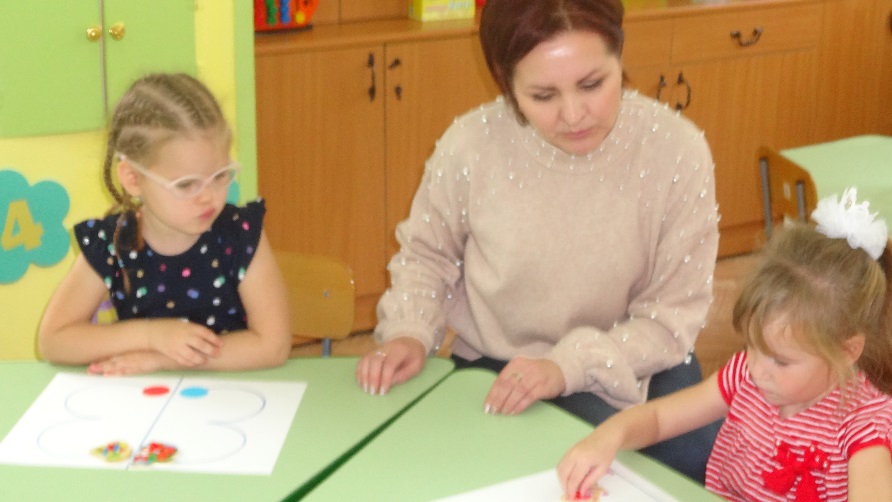 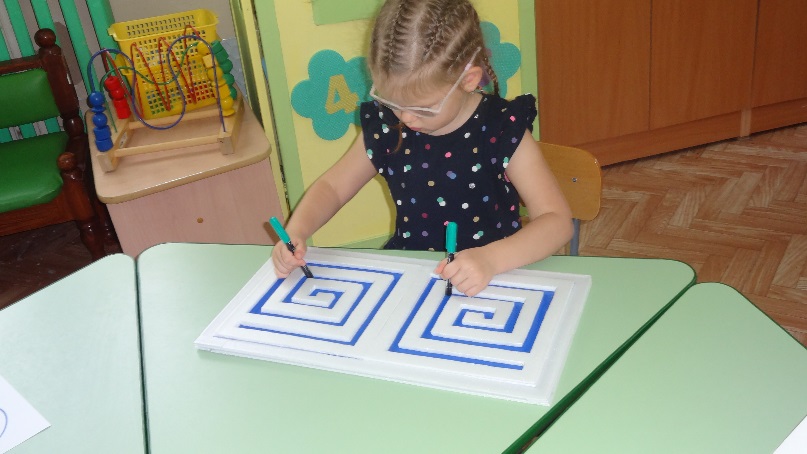 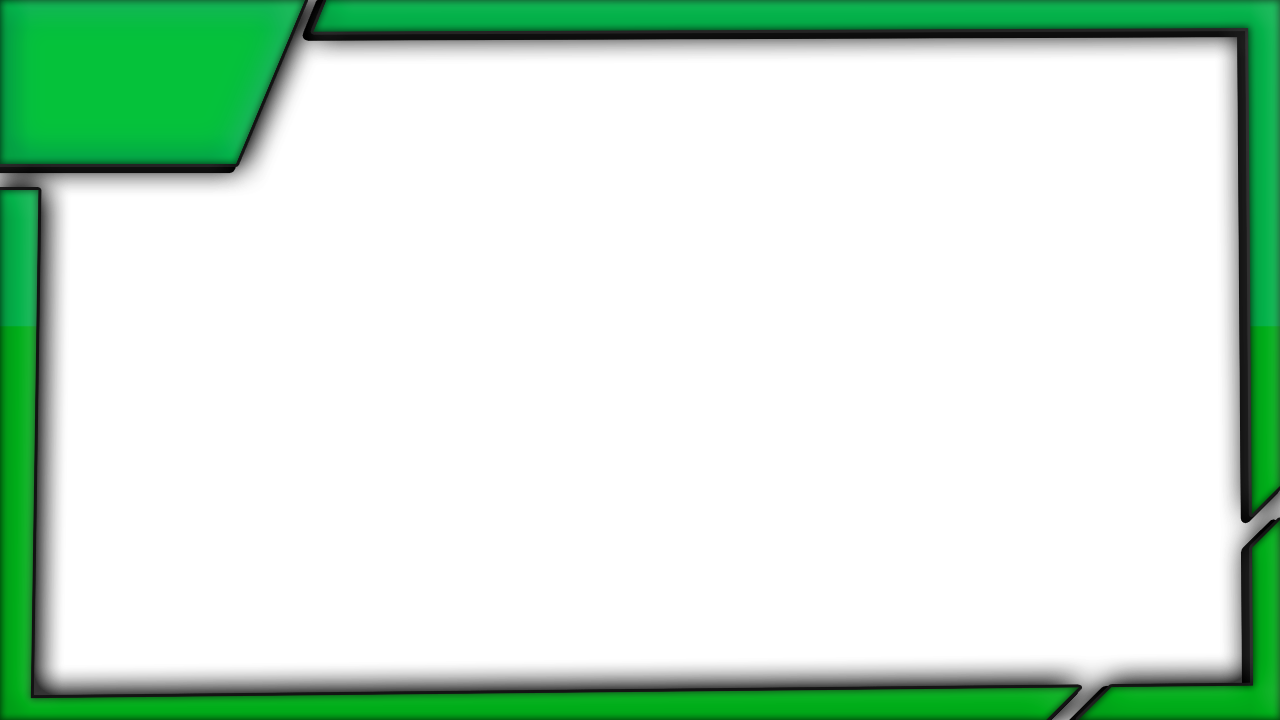 Воспитатель 
Прус                        Татьяна  Владимировна
Дыхательная гимнастика в детском саду: здоровье на первом месте
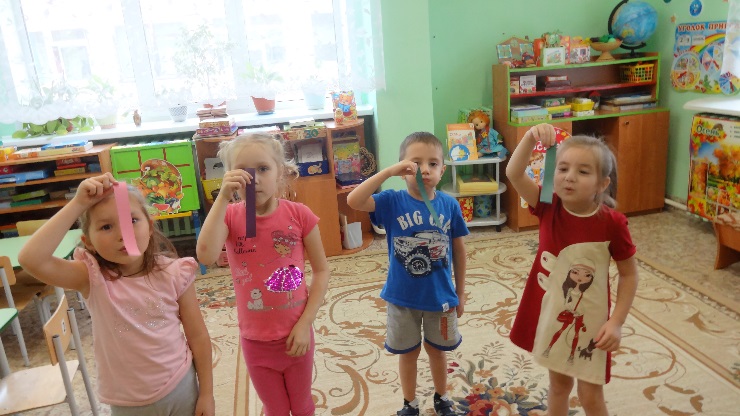 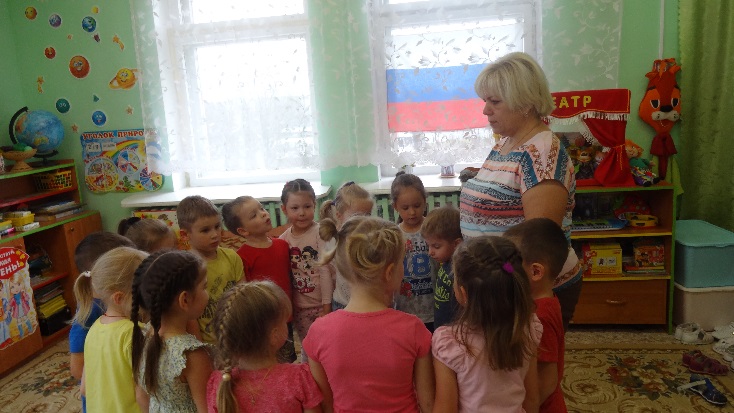 Ключевая цель дыхательной гимнастики — научить дошкольника правильно дышать, а значит, укрепить его здоровье.
Педагог не просто предлагает дошкольникам выполнить определённые полезные упражнения, а представляет их в форме увлекательной игры. Вариантов здесь множество. Например, малыши надувают воздушные шары, превращаются в бегемотиков и т.п. В результате ребята интересно проводят время, укрепляя при этом своё дыхание.
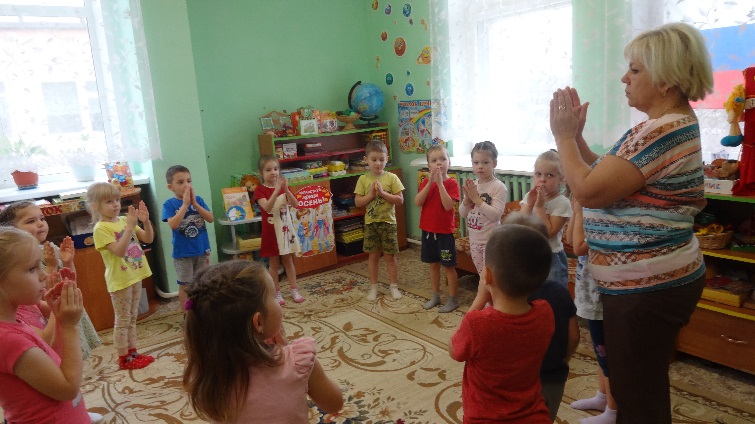 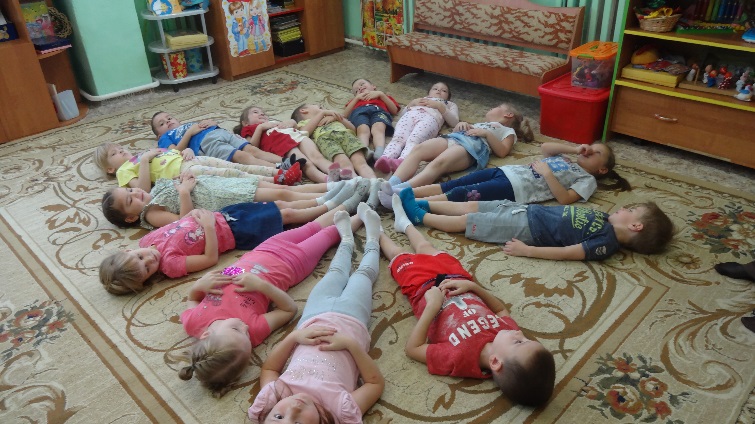 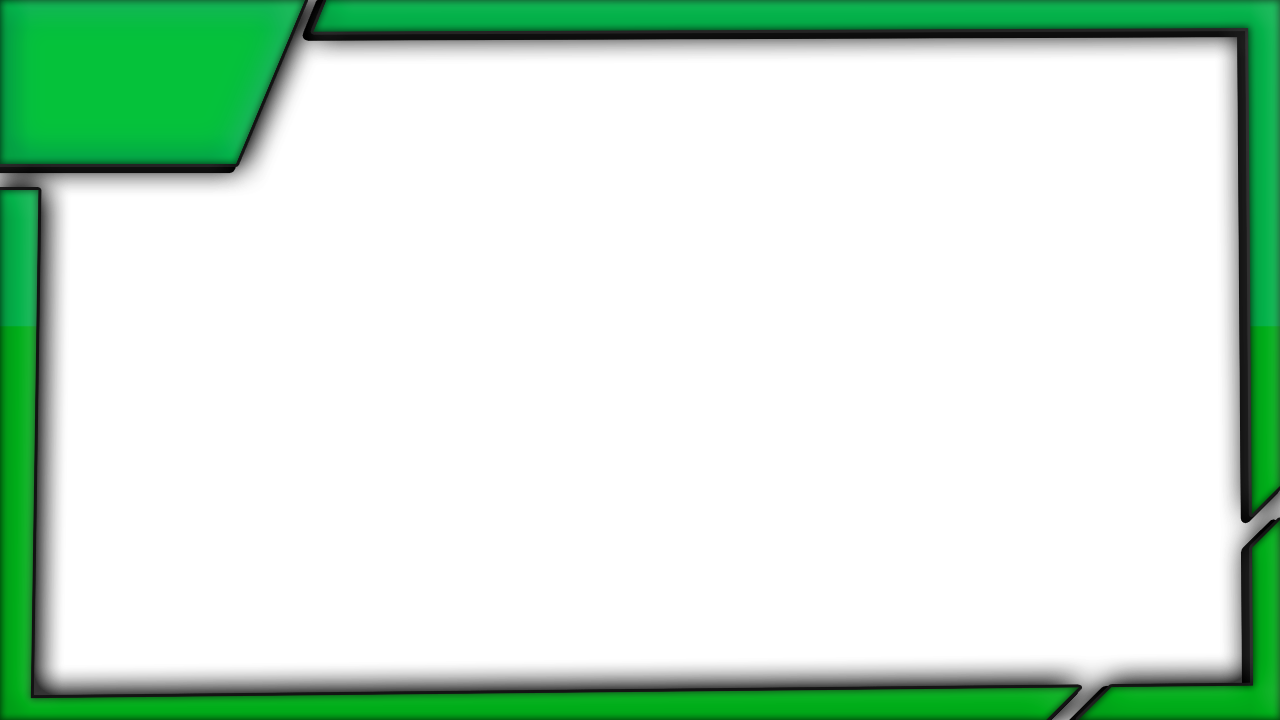 Воспитатель 
Прус                        Татьяна  Владимировна
Релаксация
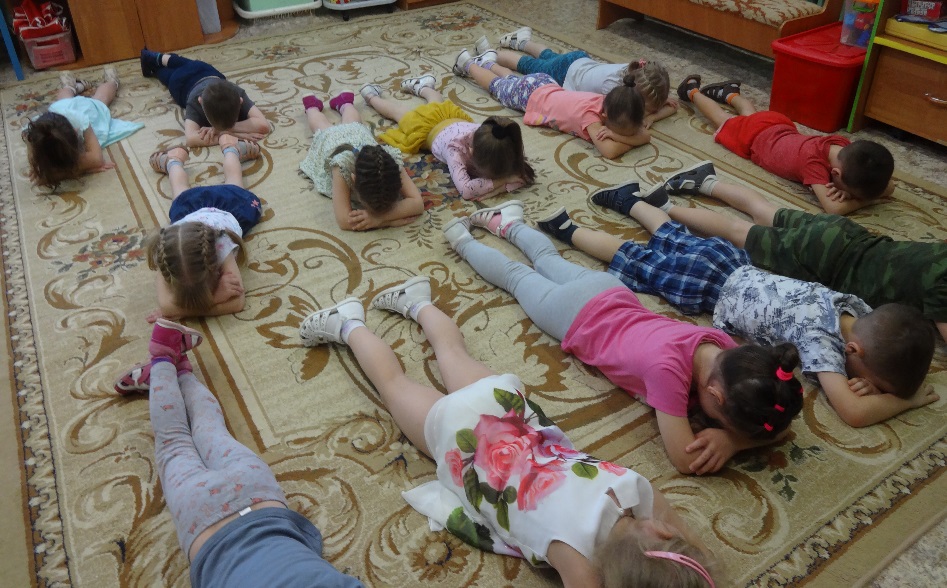 Известно, что при эмоциональном напряжении, когда ребенок сильно возбужден, взволнован, угнетен, возникает избыточное напряжение в отдельных группах мышц. Самостоятельно дети не могут избавиться от этого напряжения, начинают нервничать, что приводит к напряжению новых групп мышц. Детей необходимо учить чувствовать это напряжение, изменять его степень или снимать совсем, расслабляя определенные группы мышц. При расслаблении мышц эмоциональное напряжение ослабевает или исчезает совсем.
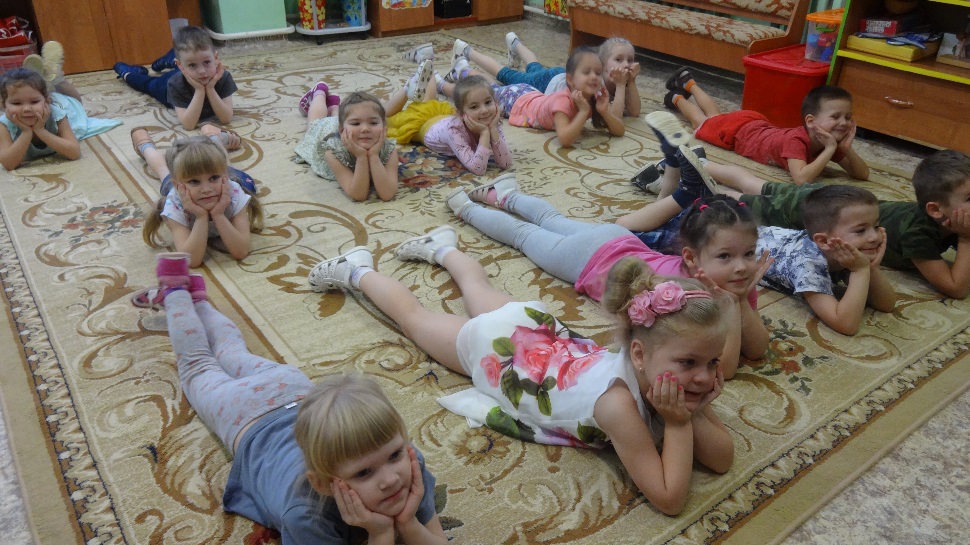 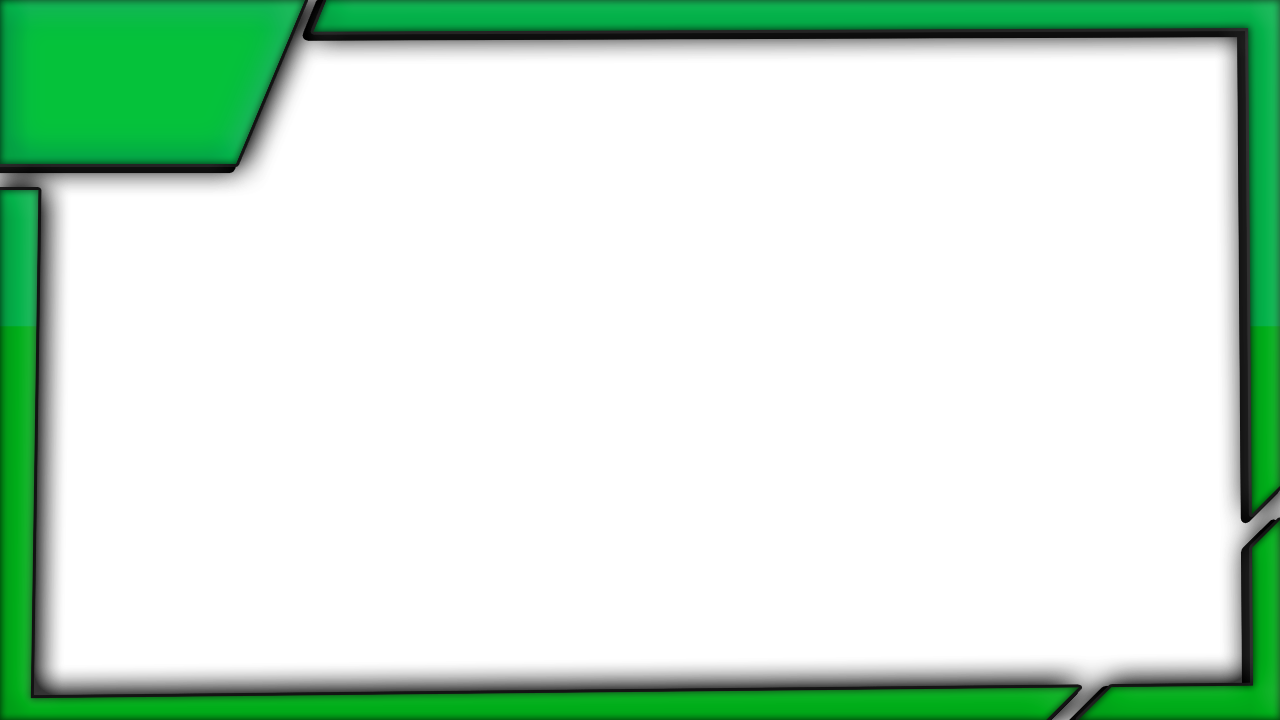 Уважаемые родители!
Мы продолжим знакомить вас с работой наших педагогов и надеемся, что наш опыт вы сможете использовать , занимаясь со своим ребенком!
СПАСИБО ЗА ВНИМАНИЕ!